REVOLT
Slim sturen van het energiegebruik op basis van beschikbare hernieuwbare energie en marktprijzen
CITY of Things project
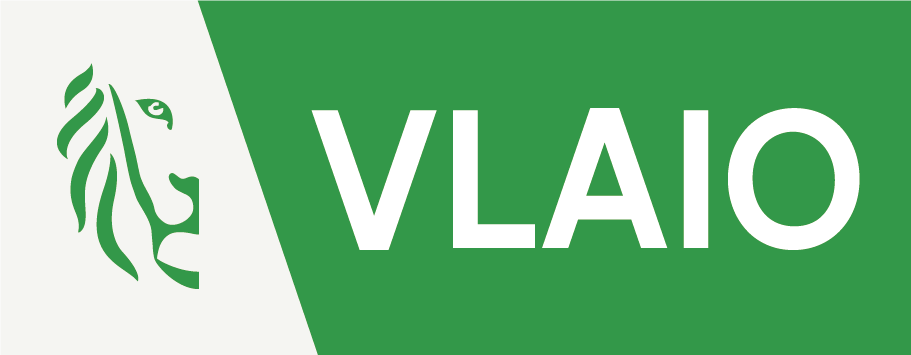 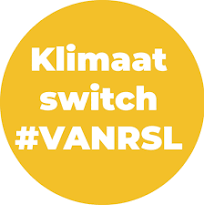 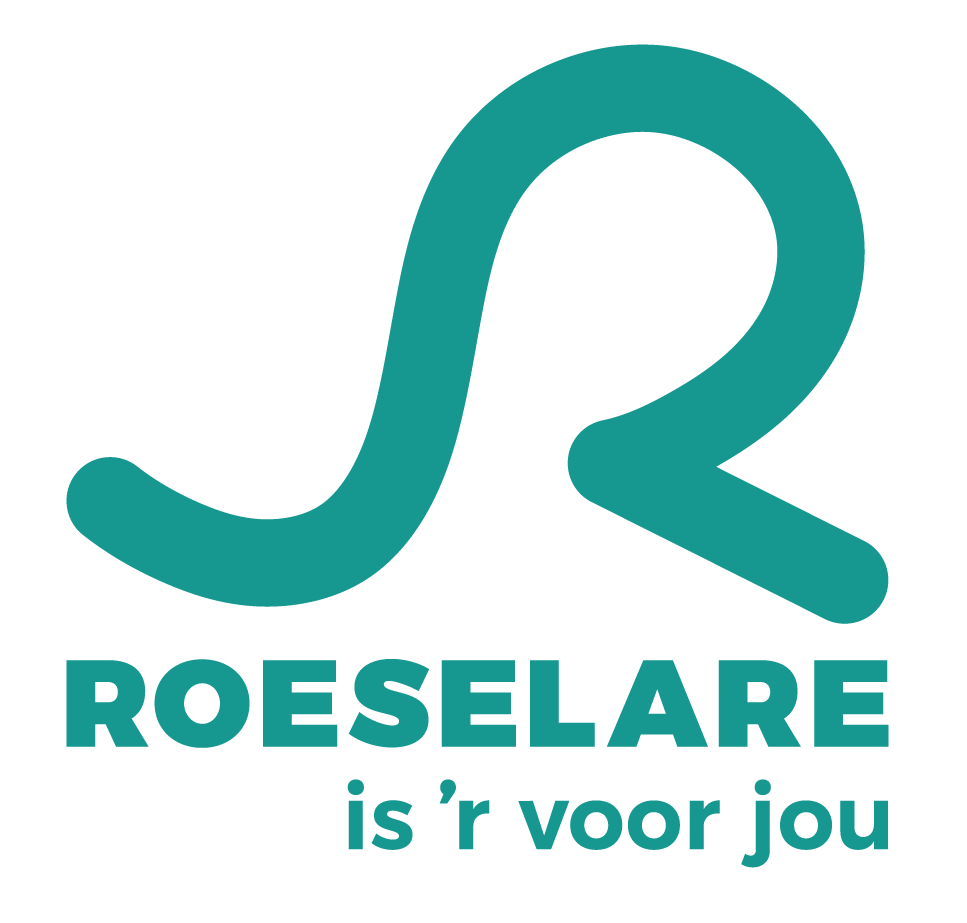 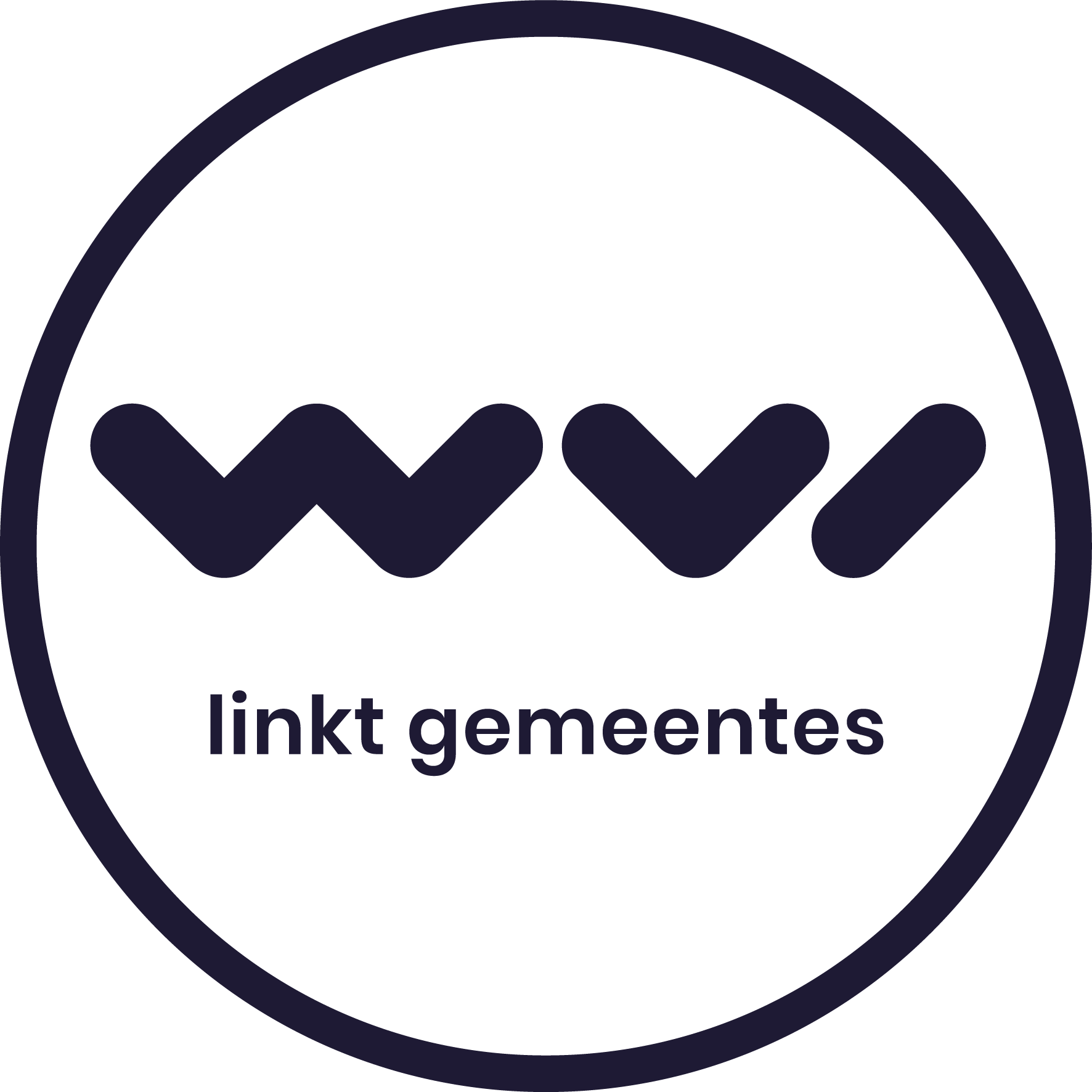 REVOLT - Doelstellingen
Bedrijven inzicht geven in energieproductie en verbruik via energieplatform met real-time data
Via slimme sturing optimaal gebruik van geproduceerde hernieuwbare energie op het eigen bedrijf
Op termijn: delen van overschotten lokaal opgewekte duurzame energie op niveau van het bedrijventerrein
Projectaanpak
Slimme sturing obv metingen
Data collectie
Obv huidige elektriciteits- verbruikers
Data laatste 3j
Analyse
Sluimer en piek
+
Realtime controller
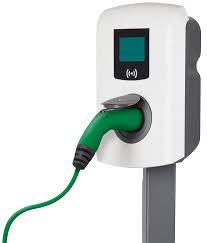 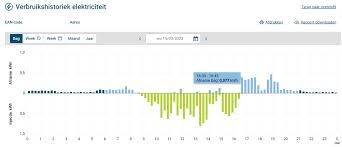 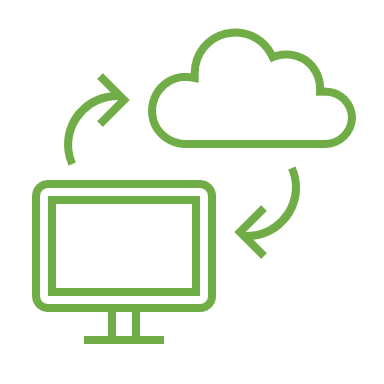 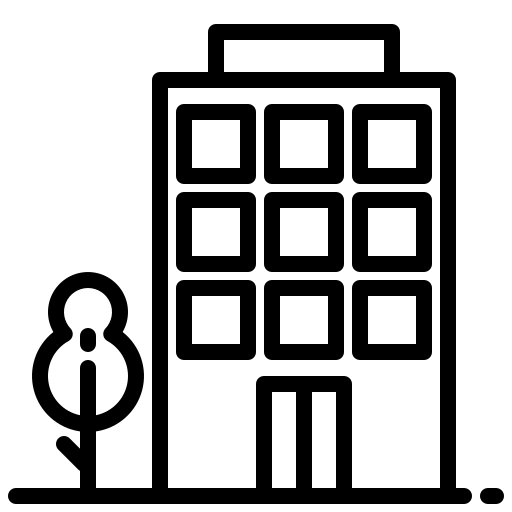 Bedrijf doet mee
analyse 
15’ data
Meerwaarde voor injectie
Energiedelen 
Energiegemeenschap
Semi-realtime
Installatie realtime meting en controller
Simulaties hernieuwbare E & slimme sturing
[Speaker Notes: Nathalie]
Deelnemende bedrijven
Energie monitoring
Analyses
Verbruik
Opwekking
Piekvermogen
Sluimerverbruik
Simulaties
Zonnepanelen
Batterij
Laadpalen
Elektrische auto’s
WKK
Windturbine
Slim sturen
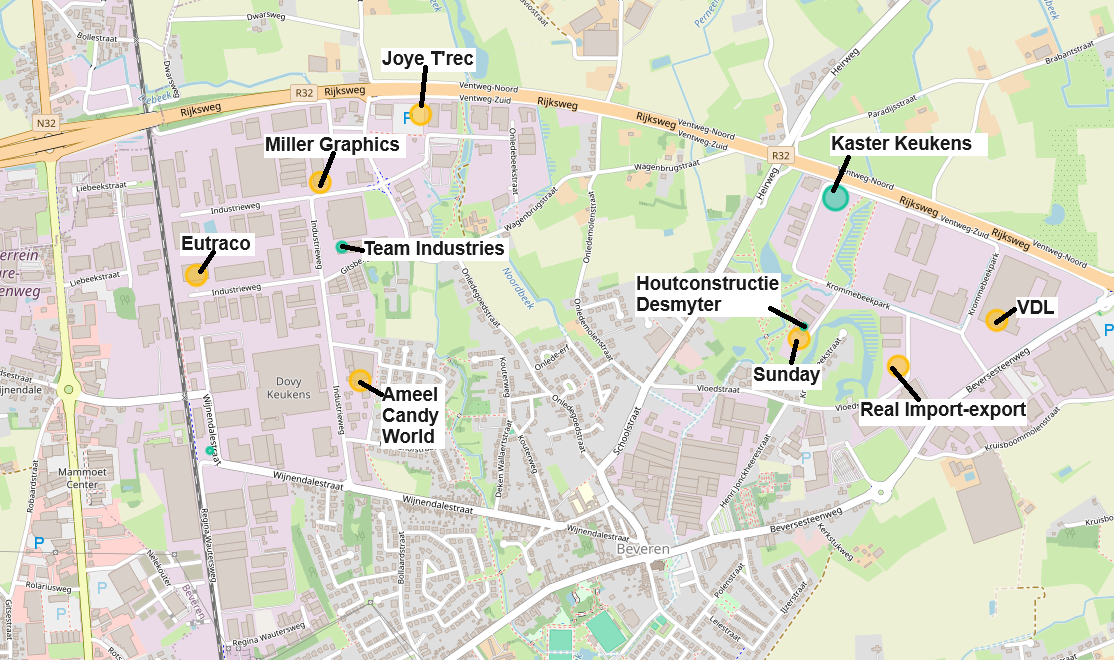 standplus
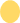 Persona accountants
[Speaker Notes: Nathalie]
Energytix - Lovitas
Uitlezen elektriciteitsverbruik per seconde
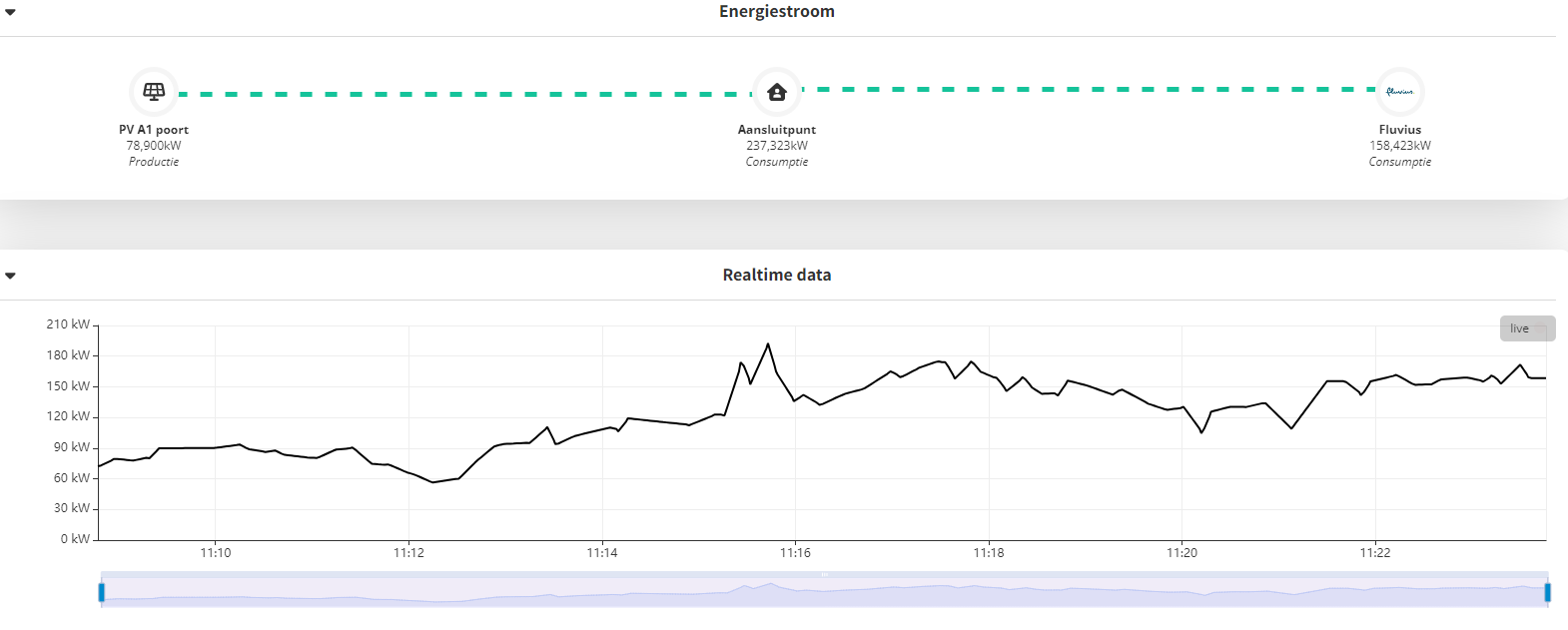 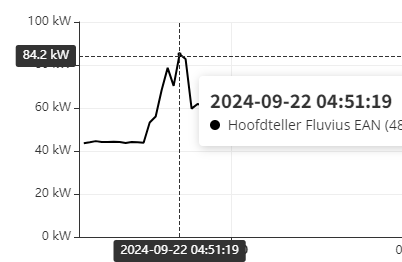 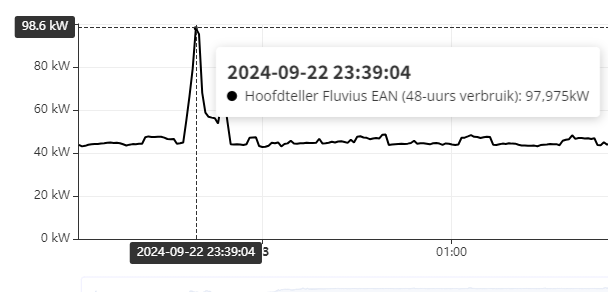 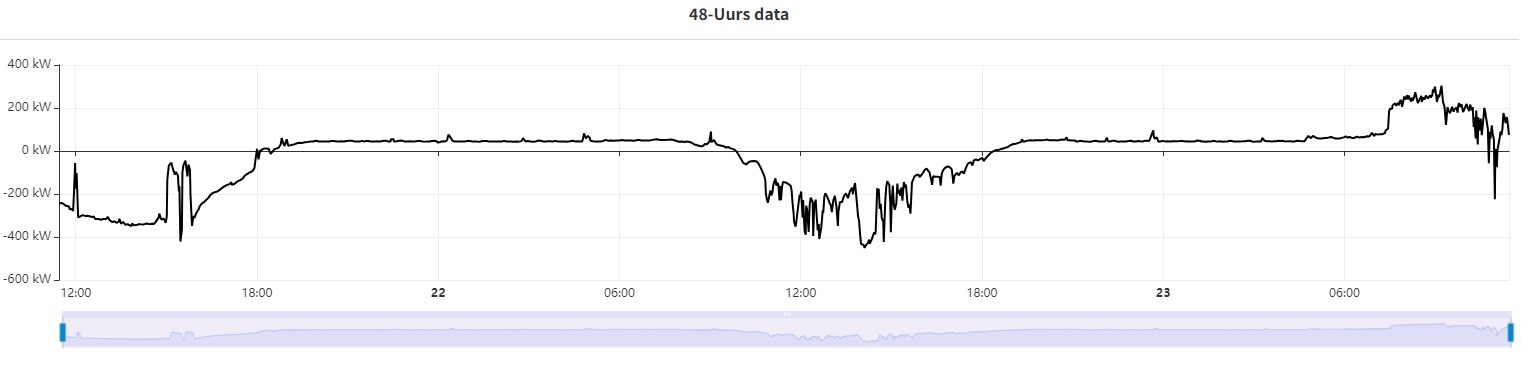 Energytix - Lovitas
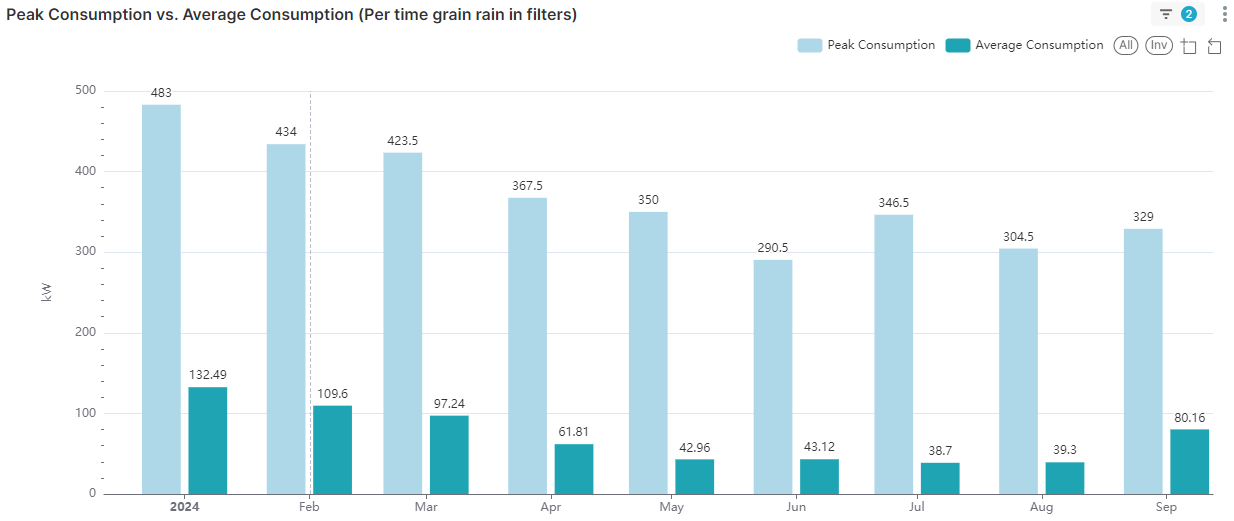 Piekverbruikanalyse
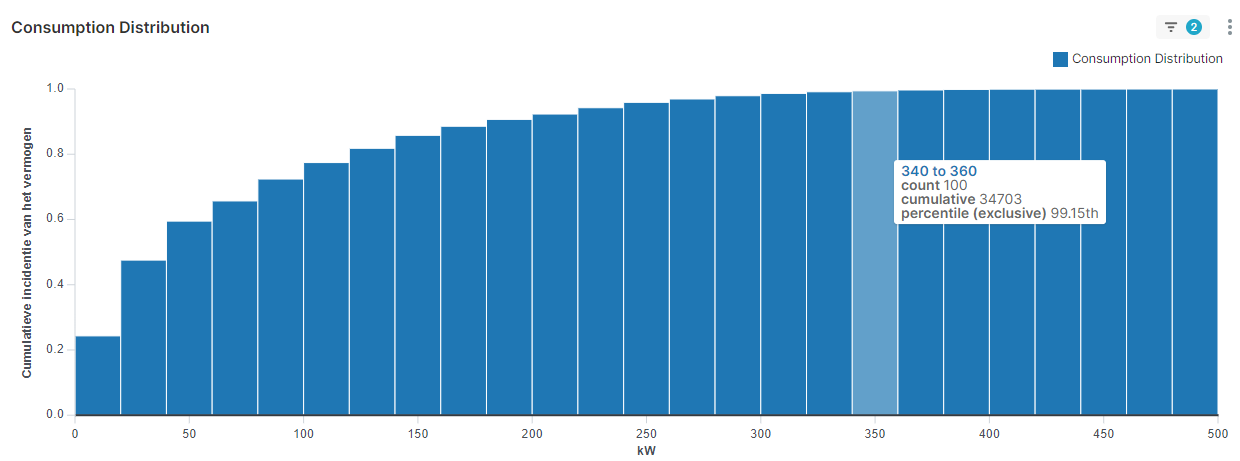 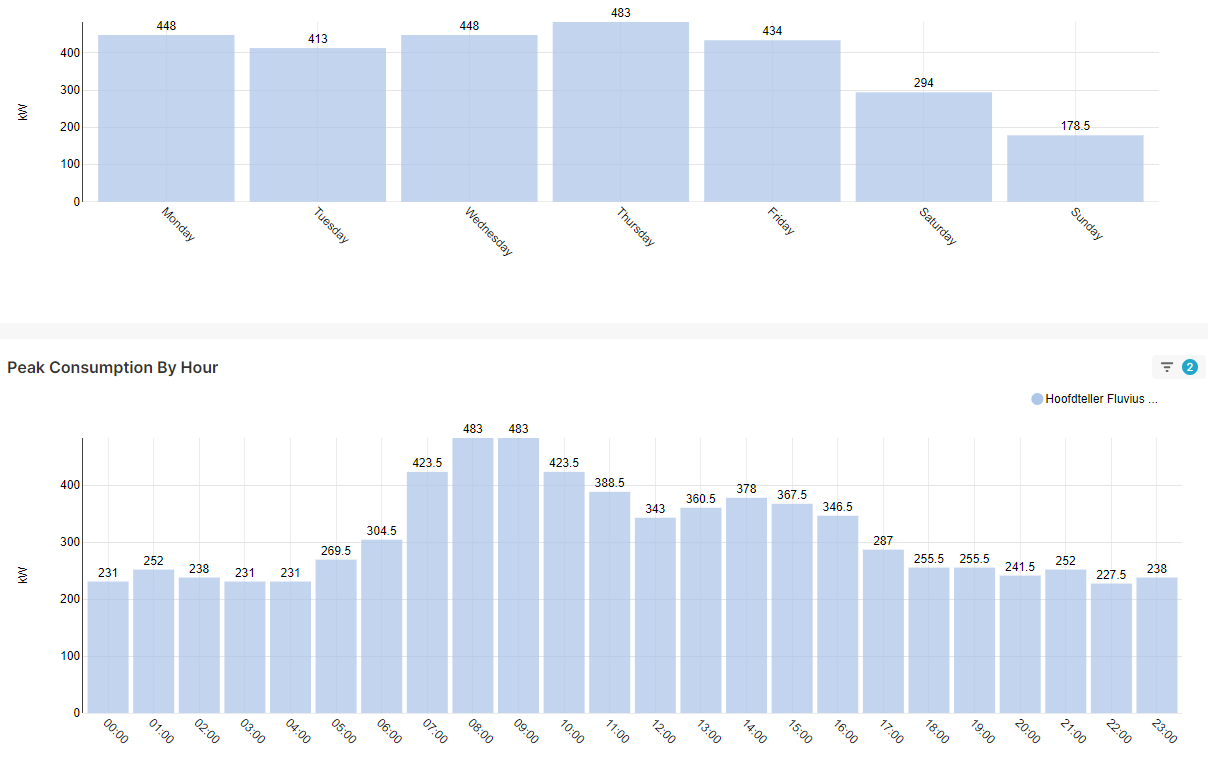 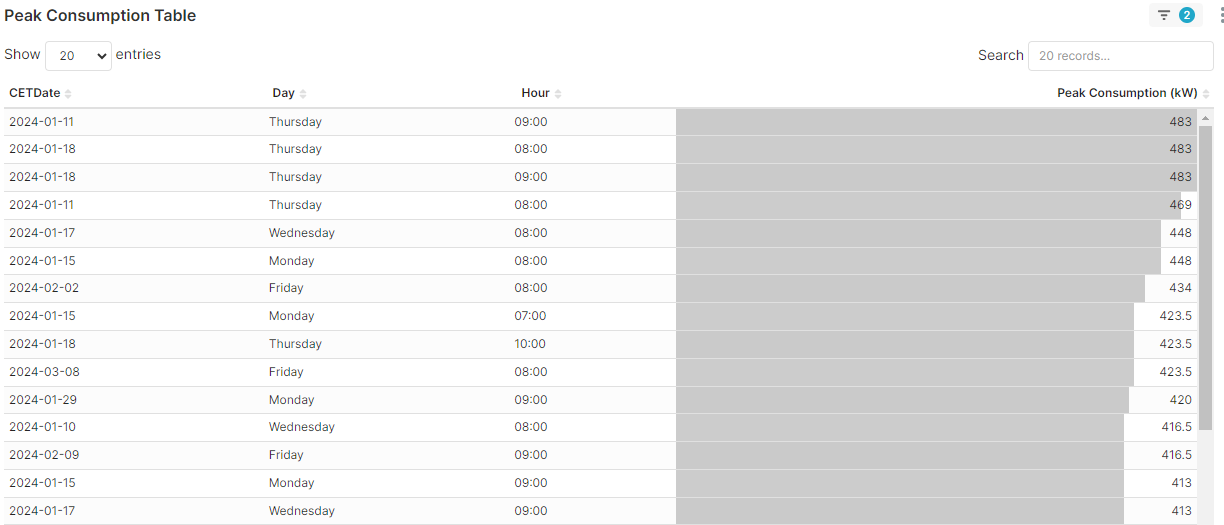 Energytix - Lovitas
Analyse eigen opwekking
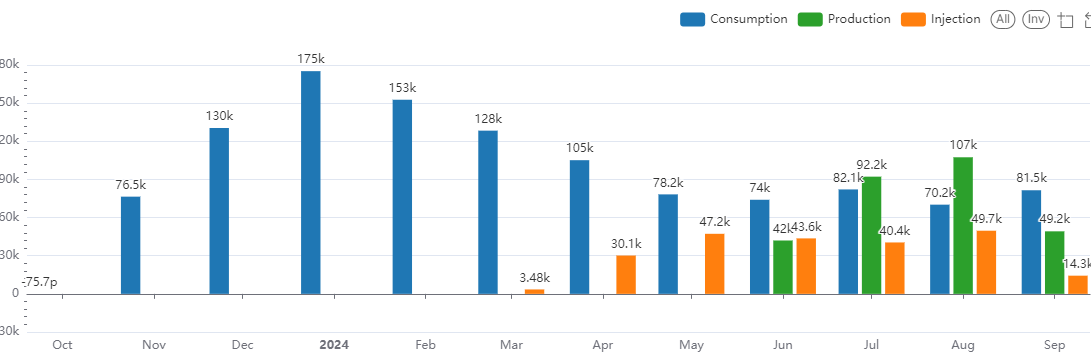 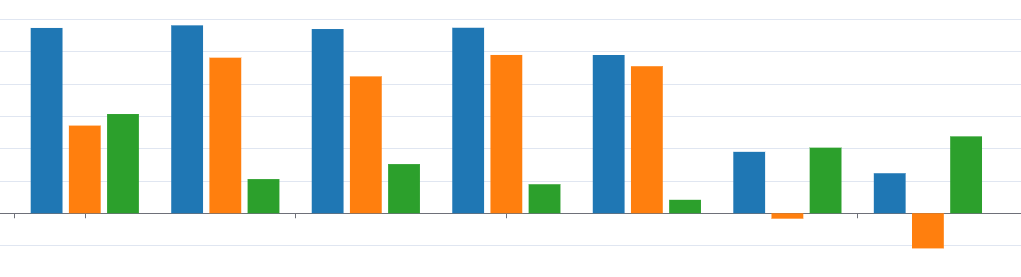 Energytix - Lovitas
Simulaties
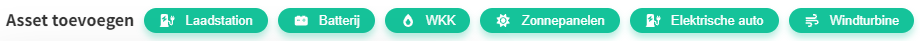 Assets op niveau bedrijf: PV, laadpalen en WKK
Assets op niveau energiegemeenschap: windturbine
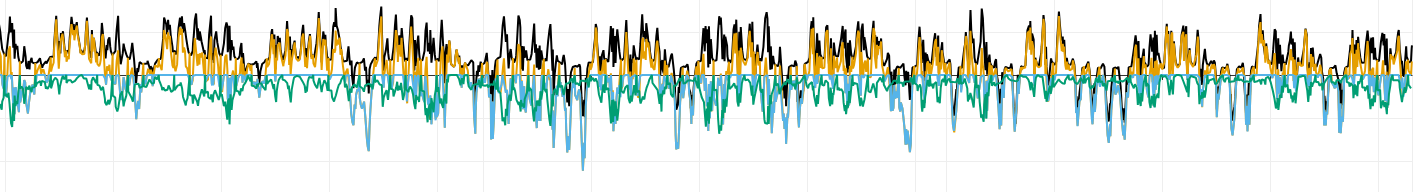 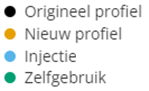 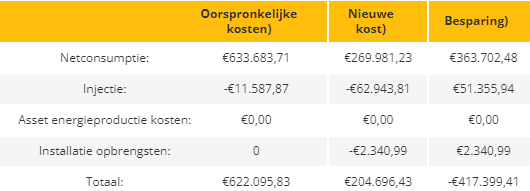 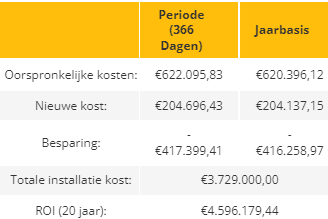 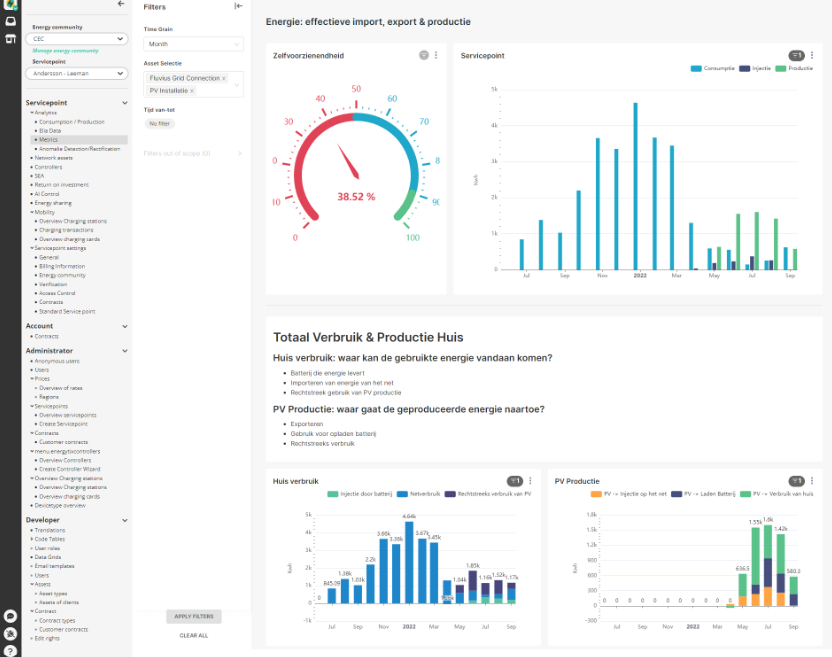 Potentie slim sturen
laadpalen
Elektrische heftrucks
Elektrische transpallet
Warmtepomp
Houtversnipperaar
Pellet pers
Elektrische warmteboiler
Regeling ventilatie en serverlokaal
Koelvat
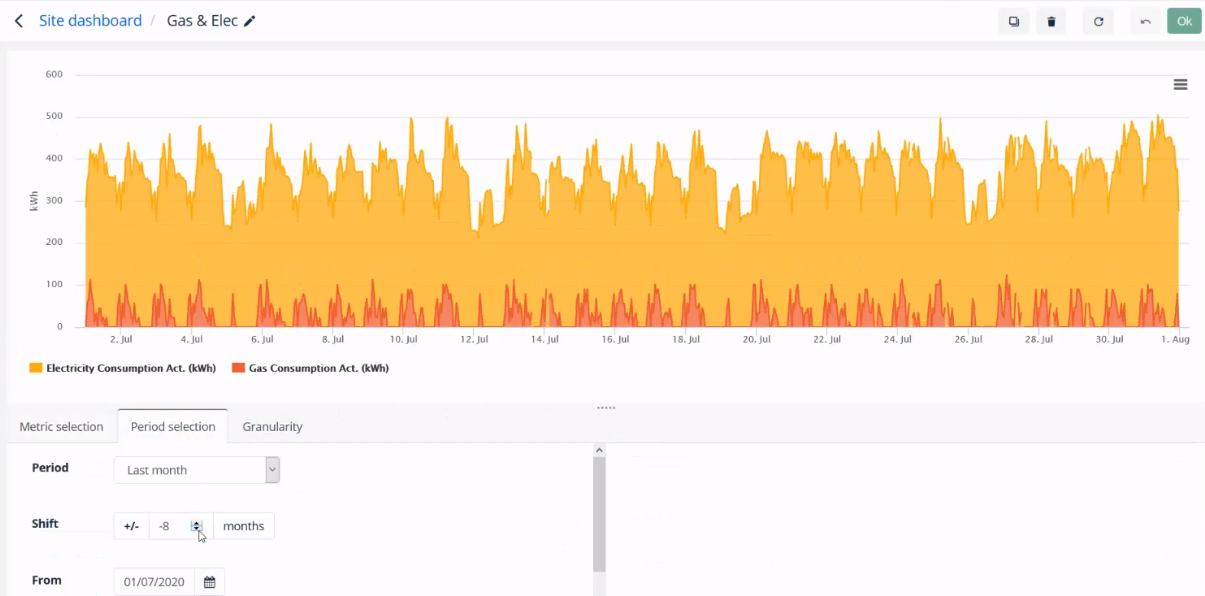 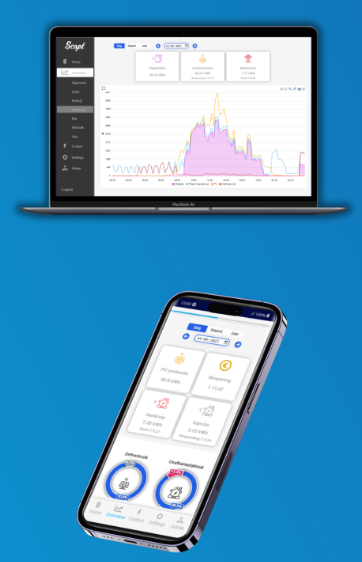 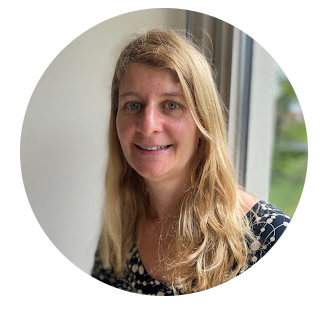 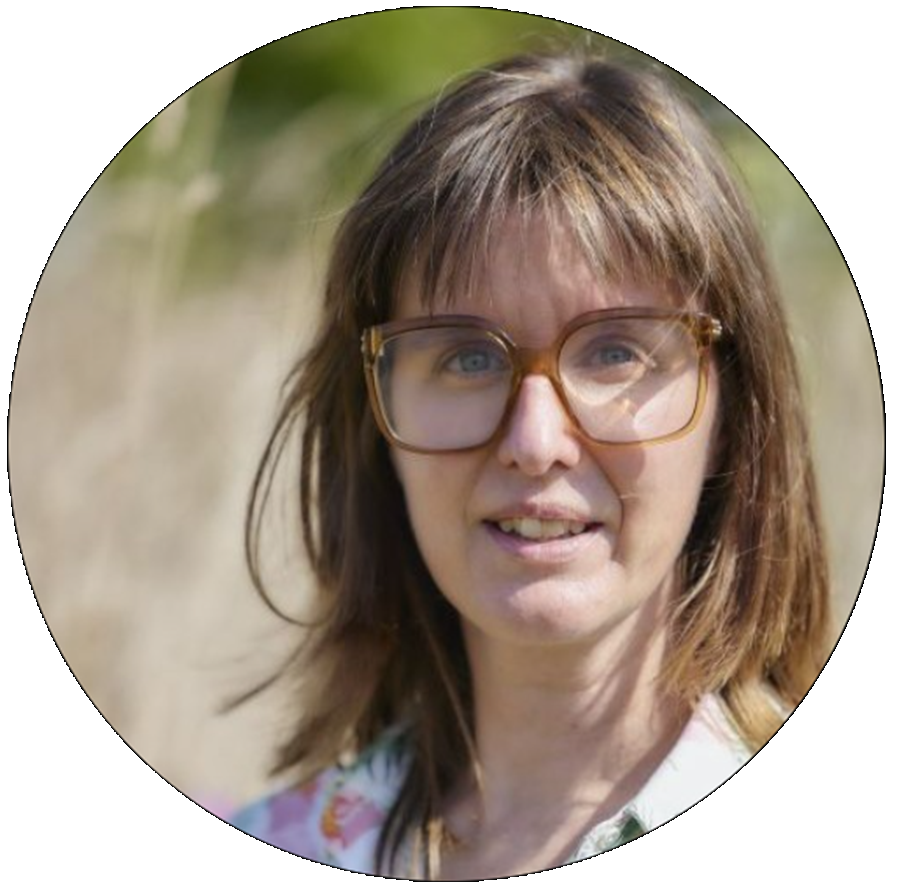 Ine Pertry
Projectleider klimaat en energie
Stad Roeselare

ine.pertry@roeselare.be
Marianne Vancleemput
Expert hernieuwbare energie
WVI
m.vancleemput@wvi.be